Design and Sustain a Purposeful IT Culture
Improve your culture and enable your strategy.
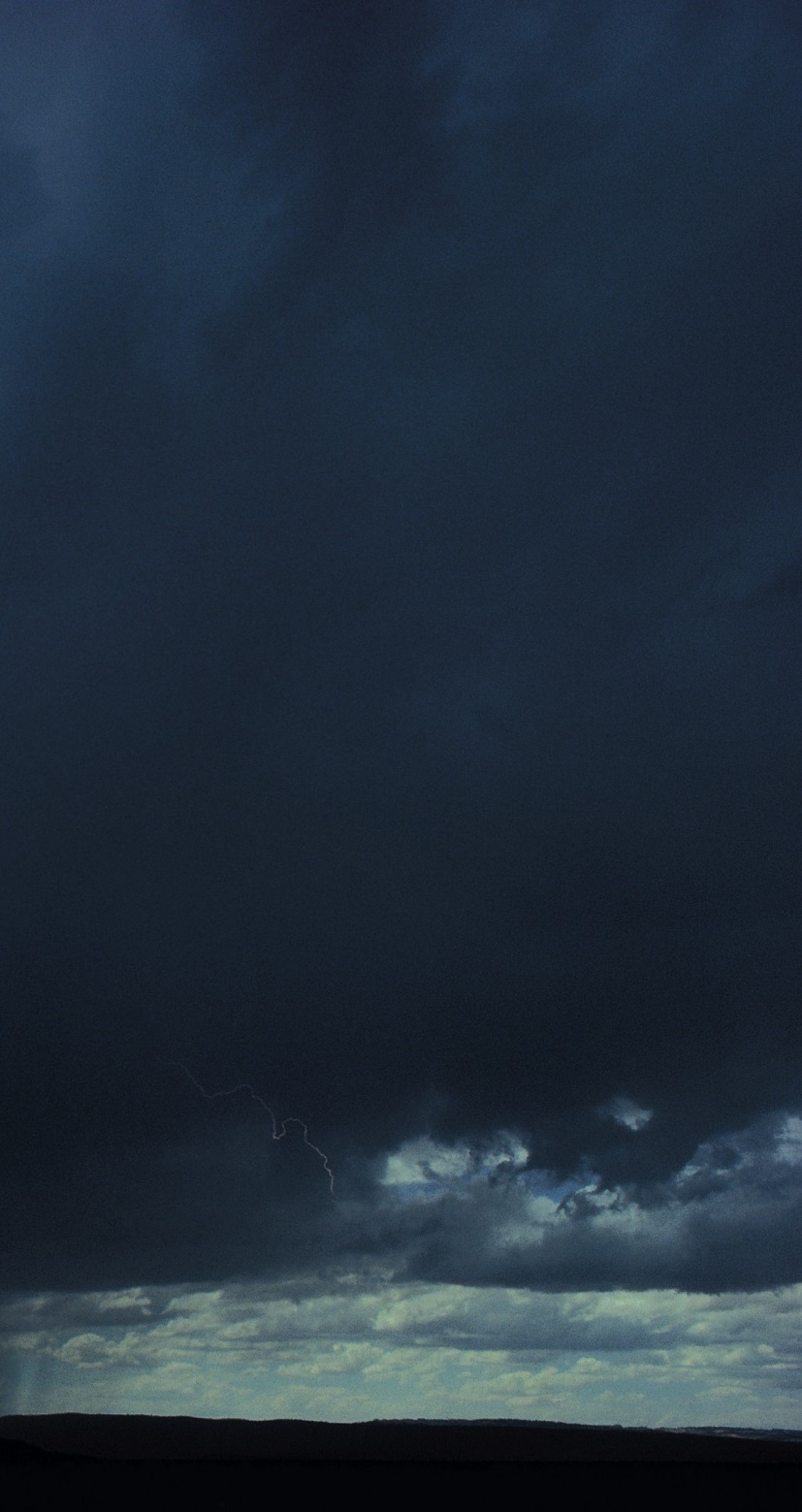 TABLE OF CONTENTS
Our understanding of the problem
Project Rationale
Execute the Project
1. Assessment: Determine Current Culture and Identify Focus Values
2. Tools: Give Executives the Tools to Drive Change
3. Behavioral Alignment: Align IT Behaviors to the Desired Culture
4. Sustainment: Spread and Manage Culture
Summary
Appendix
Workshop Activities
Your challenge:
Go beyond value statements to create a culture that enables the departmental strategy.
This research is designed for:
CIOs and IT leaders.
Any senior leader tasked with leveraging or changing an department’s culture.
This research will help you:
Define a culture that will lead to successful execution of strategy.
Understand your current culture as it exists in reality, not just on paper.
Lead the department through a process that will drive culture as a competitive advantage.
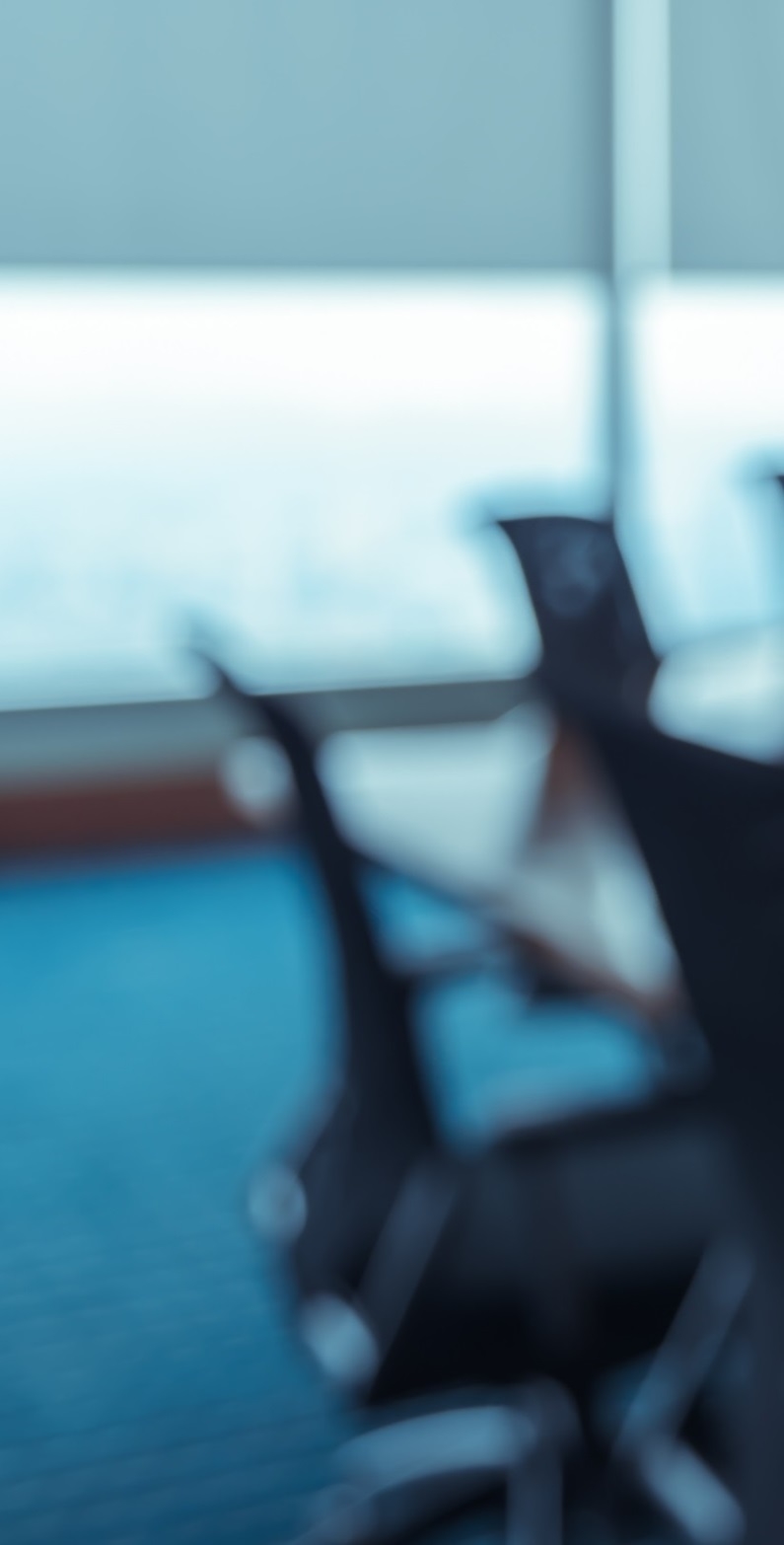 EXECUTIVE SUMMARY
Walk away from this blueprint with:
Situation
Research has shown that culture impacts organizational results, including bottom-line metrics such as revenue, cash flow, and stock price.
Leaders believe in the effect culture can have and want to leverage the power of culture in their own organizations.
Focused values that will directly contribute to executing departmental strategy.
An understanding of what the true lived experience of culture is in your organization.
Tools and techniques that will support the executives as they work to model the focus values.
A prioritized list of IT processes that will need to be aligned with the target culture.
A process that will allow behaviors reflective of the focus values to be built into work practices.
Complication
There is confusion about how to translate culture from an abstract concept to something that is measurable, actionable, and process driven.
Organizations lack clarity about who is accountable and responsible for culture, with groups often pointing fingers at each other.
Resolution
Executives need to clarify how the culture they want will help achieve their strategy and need to choose the focus values that will have the maximum impact.
Measure the current state of culture and facilitate the process of leveraging existing elements while shifting undesirable ones.
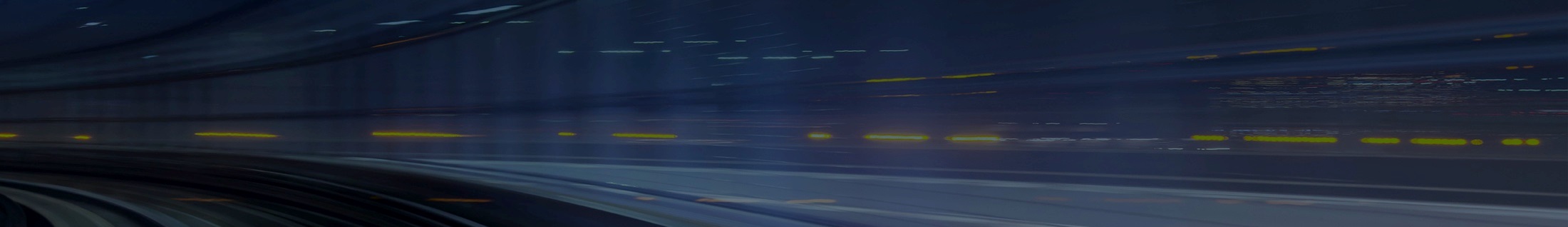 INFO-TECH OFFERS VARIOUS LEVELS OF SUPPORT TO BEST SUIT YOUR NEEDS
CONSULTING
WORKSHOP
GUIDED IMPLEMENTATION
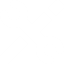 DIY 
TOOLKIT
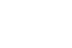 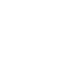 “Our team does not have the time or the knowledge to take this project on. We need assistance through the entirety of this project.”
“We need to hit the ground running and get this project kicked off immediately. Our team has the ability to take this over once we get a framework and strategy in place.”
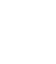 “Our team knows that we need to fix a process, but we need assistance to determine where to focus. Some check-ins along the way would help keep us on track.”
“Our team has already made this critical project a priority, and we have the time and capability, but some guidance along the way would be helpful.”
Diagnostics and consistent frameworks used throughout all four options
Culture impacts bottom-line results
The simplest definition of culture is “the way we do things here.” This simple aspect of organizational life has huge implications for executing strategy, driving engagement, and providing a guiding force that ensures organizations are able to work together toward common goals.
Culture contributes to top-line growth
Lack of focus on culture increases people risks
91% of executives agree that improving corporate culture would increase their organization’s value. 
Culture improves value and profitability by:
Encouraging desired behaviors, including creativity, greater risk tolerance, or honest feedback. 
Increasing productivity. 
“Compensating for mistakes in ways that the firm’s assets cannot.”
Alignment with organizational culture is the top driver of engagement (McLean & Company Engagement Survey, 2017; N=195,389).
Nearly 1/3 of employees leaving their organization cited culture as having influenced their decision (McLean & Company Exit Survey, 2017; N=3,161).
84% of executives believe poor culture increases the chance that an employee might do something unethical or illegal (Grahem et al, 2015).
Grahem et al., 2015
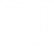 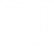 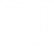 In a large cross-industry study of digital maturity, digitally mature organizations were 3.5x more likely to be focused on cultivating certain cultures and behaviors.
Kane et al., 2016
In a study of high-tech organizations, adaptable cultures outperformed with higher net incomes, revenues, and operating cash flow. 
Chatman et al., 2014
In a study of 95 auto dealerships over 6 years, department culture was found to consistently drive higher levels of customer satisfaction and vehicle sales. 
Boyce et al. 2015
Info-Tech insight
Culture is the pattern of behaviors within organizations, and the lived experience can be different from stated values. Perks, working environment, and policy can influence the culture, but they are not the same thing.
There is increased focus on culture to improve the bottom line
Culture is the #2 HR priority after strategy (McLean & Company 2017 HR Trends Report; N=792).
46% of organizations listed identifying and aligning culture as a top priority (Aon Hewitt, 2016).
“Driving culture change” is one of the top three leadership development priorities (Korn Ferry, 2016).
Executives are placing a greater emphasis on understanding, developing, and maintaining their organization’s culture (Grahem et al., 2015). 
72% of executives agreed that culture is extremely important to organizational performance, yet only 32% believed their own organization’s culture is aligned to its business strategies (Korn Ferry, 2014).  
41% of executives are focused on changing workplace culture and behaviors to make the greatest impact on attracting, retaining, and engaging the people they need to remain relevant and competitive (PwC, 2016).
Organizations
Executives
Yet there is an obvious difference between the stated culture and lived experience
Despite the clear link between culture and organizational performance, there is no link between stated culture and performance (Guiso et al., 2014). Organizations are struggling to translate their vision into reality.
Many executives lack insight into the employees’ lived experience in their culture.
A survey conducted with over 1,200 employees, managers, and executives revealed that employees have a significantly more negative view of their culture than their management team does. 
Managers and executives were 1.7x more likely to have a favorable opinion of their organization’s culture compared to employees.
Employees and leaders clashed on all values used to describe their culture.
Leaders often cited innovation, initiative, candor, and teamwork as held values.
Employees felt what was 
actually valued was obedience, 
predictability, deference to authority,
 and competition with peers.
Grenny and Maxfield, 2016
Everyone thinks they define culture
A recent survey found uncertainty and disagreement about who defines culture in the workplace
Executive Team
Head of HR
Employees
No One
Management
HR
Employees
A shocking number of employees thought no one defined culture.
Management mostly thought the executive team defined culture.
HR mostly thought the head of HR defined culture.
Employees mostly thought they defined culture.
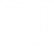 Kronos, 2016; N=1,807
But research and cultural experts are in agreement
HR is a valuable source of knowledge and acts as a coach and facilitator, but accountability starts and rests with senior leaders. 

HR plays three roles when it comes to culture: the role of the architect, the role of the conscience, and the role of the coach.
− Carolyn Taylor, CEO, Walking the Talk
A study of high-tech firms linked CEO personality to culture (O’Reilly et al., 2014).
“
”
How to define and drive culture
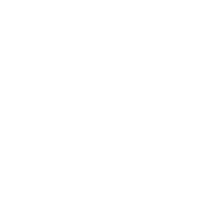 Where strategy and focus values drive behaviors of all staff in the department
Culture
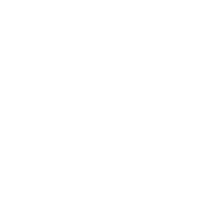 Through modeling and support, carry out the desired behaviors.
Provide support for the program and the people.
IT Executives
IT Employees
Culture Leaders
Model the desired behaviors.
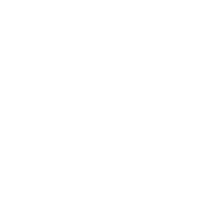 Behaviors
Strategy and Focus Values
Use Info-Tech’s model to clarify accountabilities
This blueprint is a guide for IT leaders to help their organizations define a target culture aligned to strategy, diagnose their current culture, and work toward their target culture.
Culture is a shared accountability:
“
Culture isn’t created by one person, or one team in a company; you can’t just delegate it to HR or a ‘designated Culture Coordinator’, everyone should be accountable for company culture.
– Alexis Dean, Remote Company Culture Consultant and Founder, Dovetail
”
Focus on behaviors to make culture actionable
Organizational culture has several aspects: symbols, behaviors, and underlying values.
Symbols
Values
Behaviors
While the traditional view is that culture change starts with values, which are translated into behaviors, recent neuroscience research suggests the opposite is true. “People act themselves into believing” (Katzenbach et al., 2016).
Define a culture that is related to your IT strategy and organizational culture
There is no one ideal culture. Organizations should not try to copy a culture they see working elsewhere.
“
“We want a good culture.” 
Cultures are not inherently good or bad. It is a question of how aligned the culture is with your strategy.
Culture creates stability for groups so when you try to make major changes to culture, it often generates defensiveness and resistance.

A more effective and balanced approach is to simultaneously identify and appreciate the parts of the current culture that you can retain, and, at the same time, target specific parts of the current culture that must change to better support the business.

− Dr. David S. Weiss, President & CEO of Weiss International Ltd.
Traditional Thinking
New Thinking
“We want a culture that gives us everything.” 
All cultures involve trade-offs. Organizations focused on delivering existing products efficiently may not benefit from an innovative culture.
Traditional Thinking
New Thinking
“Our entire culture is awful.”
There will be parts of your culture that you can leverage and build upon to help you achieve your strategic goals.
Traditional Thinking
”
New Thinking
Info-Tech insight
It is okay to pursue diverging values (for example, innovative and efficient), but departments need to signal which is the more important value or how the values will correlate (e.g. innovations could lead to efficiency).
A manufacturing facility recognized the need to align its culture to its strategy
Situation
A manufacturing facility that had historically supported the organization’s R&D division with new product development was becoming a commercial manufacturing site for the US market. 
To meet commercial standards, the facility would have to shift from an innovative culture to a compliance culture. 
Action 
The VP of Operations spoke to all employees about the challenges they were facing in the US market and urged them to balance their spirit of innovation with a new need for standardized excellence.
The executives hired new leadership talent focused specifically on the US market, compliance, and safety to demonstrate their commitment to the new culture of safety and compliance. 
An unfortunate accident occurred because of an employee who was not compliant with safety standards. The executives used this emotionally charged event to launch a SafetyFirst program that engaged all employees with the importance of complying with standards. 
Result
By changing the mindset, structure, and rewards within the organization, the executive was able to successfully shift the culture that supported their organizational needs and strategy.
Key Takeaway
Don’t blindly pursue a trendy culture − one size does not fit all. Align your culture with your strategy to build a competitive advantage.
Industry: Manufacturing
Source: Dr. David S. Weiss, President & CEO of Weiss International Ltd.
www.weissinternational.ca
“
This case is particularly instructive because it is counterintuitive for most leaders. The leaders in this case needed to create a culture of compliance to succeed in their new competitive environment.

− Dr. David S. Weiss
”
Ideally, culture is the behavioral articulation of strategically aligned values
There should be a clear link between the strategy you are pursuing, the values you ask employees to reference when making decisions, and the behaviors you’re encouraging. 
There is no one path to success, and different organizations use different behaviors and values to achieve the same objective.
Values will be manifested by different behaviors across the organization.
Steps to Design and Sustain a Purposeful IT Culture
Step 1 – Assessment
Step 2 – Tools
Determine current culture and identify focus values.
Give IT executives the tools to drive change.
Step 3 – Behavioral Alignment
Step 4 – Sustainment
Disseminate and manage culture within the department.
Align IT behaviors to the desired culture.
Glossary of Culture Terms
Focus values are the two or three values your organization has chosen to emphasize. 
Competencies can include skills and knowledge, but in the context of this blueprint, they refer to codified behaviors expected of leaders and employees.
Work practices are job-specific behaviors, or the regular way employees will go about fulfilling their core responsibilities.
Before starting this project
The CIO needs to be fully committed to this project
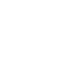 Without support from the most senior leaders in an organization, the chances of a successful culture change are minimal.
It is not enough for senior leaders to offer verbal support; they need to be willing to look at their own behavior and change it.
Look for signs that culture needs to change
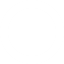 The most obvious warning sign is the organization’s inability to execute its strategic objectives.
Low engagement and high turnover will also result if the culture isn’t aligned with employees’ personal values.
Culture can change on its own, so it needs to be actively managed to ensure it remains healthy and aligned with strategy.
Understand the time commitment required for change
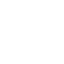 This blueprint follows a 12 to 18 month timeline, with iterative processes to achieve larger change; however, it is reasonable to expect wholesale culture change to take 5 to 15 years. 
This long-term reality is why boards need to be informed about the target culture so they can include it as a consideration when selecting CIOs.
Info-Tech insight
Most organizations initiate a culture discussion with the intention of changing culture, but leveraging culture can be just as impactful as shifting it. Organizations that understand their values can use these strengths to improve bottom-line results.